LekcjaTemat: Roztwory, mieszaniny, stopy. Stężenie procentowe.
Roztwór jest mieszaniną dwóch lub więcej związków chemicznych, których skład określa się procentowo.
 
Np. roztwór soli kuchennej o stężeniu 10% oznacza, że sól stanowi 10% masy roztworu a woda 90%
Woda
90%
Sól
10%
Substancja
Rozpuszczalnik
Roztwór
100%
Stopem nazywamy mieszaninę metali. np. mosiądz to stop miedzi i cynku.
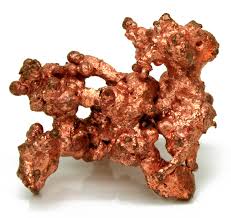 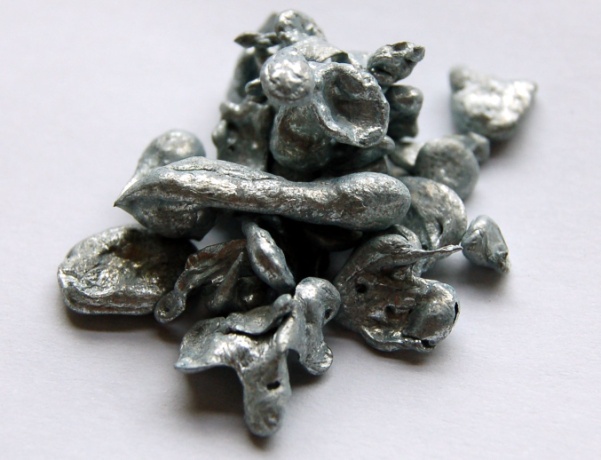 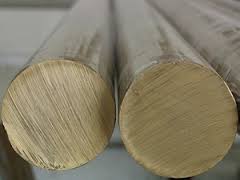 Stop (mosiądz)
Stężenie procentowe
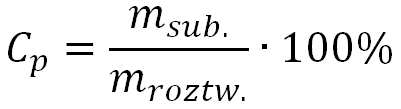 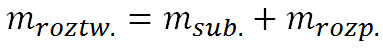 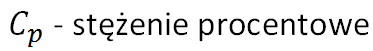 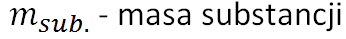 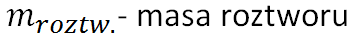 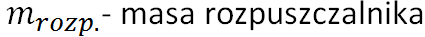 Przykład 1
Zmieszano 5 g soli z  45 g wody. 
Jakie jest stężenie soli w wodzie w tym roztworze?
Przykład 1
Zmieszano 5 g soli z  45 g wody. Jakie jest stężenie soli w wodzie w tym roztworze?
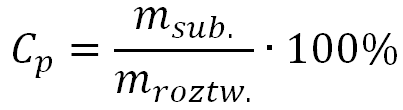 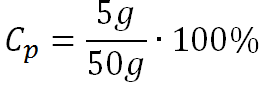 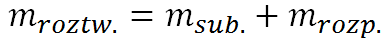 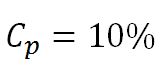 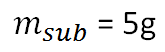 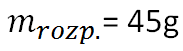 Odp. Stężenie procentowe roztworu wynosi 10%
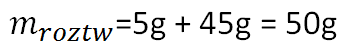 Przykład 2
Zmieszano dwa roztwory cukru – 12 % o masie 50 dag oraz 8% o masie 30 dag. 
Jakie jest stężenie procentowe cukru w tak powstałym roztworze?
Przykład 2
Zmieszano dwa roztwory cukru – 12 % o masie 50 dag oraz 8% o masie 30 dag. 
Jakie jest stężenie procentowe cukru w tak powstałym roztworze?
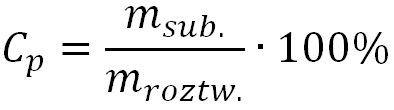 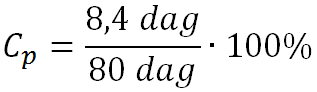 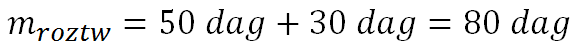 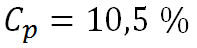 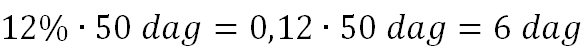 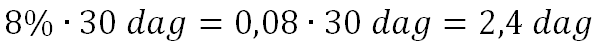 Odp. Stężenie procentowe wynosi 10,5%
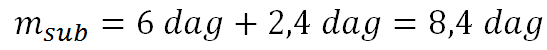